MedMutual Advantage PPO Plan Overview
Medical Mutual Overview
One of the largest health insurance companies in Ohio
85+ years of Ohio healthcare innovation and expertise
Mutual company 
Owned by more than 1.5 million members
Focus on member health and wellness
Commitment to Ohio communities and local businesses
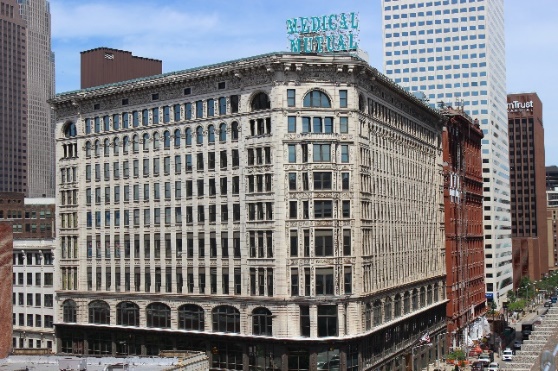 2
MedMutual Advantage Plan Overview
General Medicare Structure
Nation’s largest health insurance program
Covers approximately 60+ million people
Four primary parts
Part D
Prescription Drug
Part B
Original Medicare
Part C
Medicare Advantage
Part A
Original Medicare
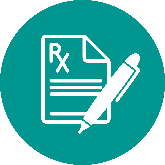 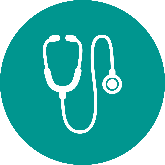 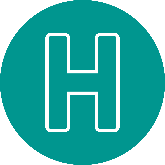 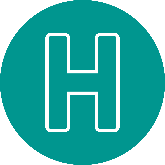 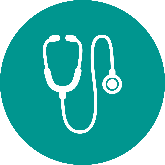 Medical Insurance
Hospital Insurance
Combines Parts A and B
4
Plan Highlights
For a complete list of benefits, refer to your Evidence of Coverage
5
Wellness Programs
Diverse wellness program options
SilverSneakers®: Access more than 16,000 fitness centers nationwide
WW® (formerly Weight Watchers): Programs for health and meal management
Home meals program: After an inpatient hospital stay, members are eligible to receive a one-week course of meals. 2 meals a day for 7 days delivered to their home
24-hour Nurse Line: Clinical experts to answer health questions
QuitLine: Cessation program and support to eliminate tobacco use
6
Network Overview
PPO Network Service Area
Group Medicare Advantage PPO Plan 
In-network, full-benefit coverage for services incurred anywhere in the US or US territories  
Must use providers that accept Medicare 
No travel restrictions
Providers that accept Medicare or MedMutual Advantage plans can be found using search tools
https://www.medicare.gov/
https://providersearch.medmutual.com/
8
In-Network Provider Examples
More than 34,000 quality healthcare provider options, including:
Akron General
Cleveland Clinic
Mercy Health
MetroHealth
OhioHealth
Ohio State University Wexner Medical Center
Premier Health
TriHealth
University Hospitals
9
Actively Manage Your Health
Medical Mutual Plan Benefit Summary
Comprehensive plan with rich benefits
More than 34,000 providers in Ohio
Extensive wellness program options
Experienced Medicare Customer Care team
Smooth retiree transition from current plan to new MedMutual Advantage plan
11
Thank You!